Common Question & Answer
Hanyoung Nux
Global Business Department
Contents
Temperature Controller
1-1 AX Series
1-2 HX Series
1-3 ML Series

Graphic Record
2-1 GR200

Counter/Timer
3-1 GE Series

Panel Meter
4-1 MP3 Series

TPR(Thyristor Power regulator)

HSR(Solid State Relay)
1. Temperature Controller
1-1 AX Series

Q: What is the error code,            ?
A: It is an error occurring at the setting, input or sensor.

Q: What is the Error code,                      ?
A: It is an error occurring at the sensor type or sensing value.

Q: What is the hunting and what it the troubleshooting?
A: Hunting: The control amount does not stop by oscillating up and down the 
target value.
A: Please reset PID setting value or do Auto-tuning.

Q: How to adjust the time to raise the temperature with the set point?
A: Please set the P value in PID.
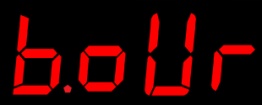 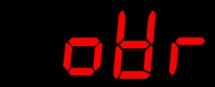 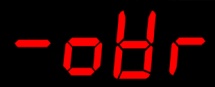 1. Temperature Controller
1-1 AX Series

Q: Is there a function of retransmission in AX Series?
A: AX Series doesn’t have the function of retransmission.

Q: The model name is AX☐-3A or 4A. Is there any way to set up relay control output?
A: These products have only 4-20mA transmission control output and relay
(contact 1 or 2) output for Alarm. However, relay contacts are used for only alarm. 

Q: How to set AT(Auto Tuning)?
A: Auto Tuning starts with press the keys “MODE” + “^” simultaneously for a while.
AT lamp flashes during Auto Tuning.

Q: When does AT(Auto Tuning) finish?
A: The PV will rise and fall three times to SV with the normal condition and AT 
finishes after this cycle.
1. Temperature Controller
1-1 AX Series

Q: What is the standby mode in the alarm?
A: An alarm occurs when the PV enters the alarm zone after one cycle that PV
 reaches SV.

Q: What is the difference between absolute alarm and deviation alarm?
A: Absolute alarm is to set based on temperature value, and deviation alarm is to 
set based on deviation value.

Q: Does the AX Series also communicate?
A: AX Series dosen’t have a communication function. NX and HX Series are 
available with the function of communication.
1. Temperature Controller
1-2 HX Series

Q: How to reset the parameter?
A: When you change the input method, the product settings are automatically 
initialized.

Q: When press SET shortly (normal type: o. ***) and (heating / cooling type: H ***
/ C. ***). What does it mean?
 A: It means control output in %.

Q: I want to control the output through the pressure sensor.
A: If HX Series can accept the sensor of the pressure(input), output control is 
available.

Q: Is it possible to manually control the amount of output?
A: The new model can be manually controlled but older model is not available.
1. Temperature Controller
1-2 HX Series

Q: Is RS232 communication available?
A: RS232 direct communication is unavailable but that could be possible when
using a converter.

Q: What is the error            ?
A: It occurs due to input noise or internal set value error. Please contact us if the
error occurs.

Q: How do I set auto tuning as a shortcut?
A: Only new type is available and you need to set AT of HK.SL(hot key setting) in
G.CTL of menu. AT is activated with "SET" + "^" key.

Q: How do I calibrate the temperature?
A: Enter G.IN  BIAS  deviation value in the menu
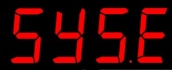 1. Temperature Controller
1-2 HX Series

Q: Why are there SV1, SV2, and SV3 separately?
A: Since the external contact (DI) function is available, you can change the setting
value to the contact point. This function is used when using DI.
1. Temperature Controller
1-3 ML Series

Q: How many channels are there in maximum?
A: It is up to 4 channels.

Q: Is that available to use other communication program except Hanyoung Nux
own program? 
A: It is available.

Q: What communication protocols are supported?
A: PC-LINK, PC-LINK WITH SUM, MODBUS ASCII/RTU
2. Graphic Recorder
2-1 GR200

Q: What is the capacity and brand of the SD card for the one of the storage 
devices of the GR200?
A: It is 2GB SanDisk.

Q: Is it possible to modify the date or range of the graph viewer?
A: Modification is not possible.

Q:  I can not save the settings.
A: When the graphic recorder is recording, the setting is not changed.

Q: Can I record the pressure?
A: Pressure can also be recorded if GR200 can accept input.
2. Graphic Recorder
2-1 GR200

Q:  How do I view the recorded files stored on the SD card?
A: Use the program with downloading the GR200 communication program from www.hynux.com. You will view the contents of the recorded file.

Q: What is the DI contact at GR200?
A: A contact that gives a signal from outside can give signals such as end/start/
stop via external contact.

Q: How long will my default SD card be stored? 
A: You can store about 1 year in 1 second. 

Q: Is it possible to communicate with PC?
A:  The RS232 connector enables communication with the PC.
2. Graphic Recorder
2-1 GR200

Q: Is it possible to get 0 – 5V voltage input?
A: Input voltage value can be recorded by changing the input value of channel to 
0 - 5V and adjusting the upper/lower limit value with 0 - 30V range.

Q: How do I calibrate the recorder temperature?
A: Channel setting  additional setting  Channel compensation(input as
deviation value)
3. Counter/Timer
3-1 GE Series

Q: It counts missing or skipped.
A: Please check the pre-scale setting value and also check CPS setting.

Q: I used GX(the old product) and replaced it with GE Series, but it is not working.
A: Sometimes it is set to NPN type and that can not count normally. Please 
change to PNP type and check it again.

Q: What is the 12V voltage output on the rear panel of the product?
A: It is voltage for counting in PNP type. The dip switch must be switched for changing PNP type from NPN type on the side of the product.

Q: What is CPS?
A: It is an abbreviation for count per second, which is the value of counting in one 
second.
3. Counter/Timer
3-1 GE Series

Q: What is Batch output?
A: It is a function to count the number of outputs. When you want to count how
many times the output has been made, set the target value in the Batch setting 
value. OUT lamp lights up and it is counted according to the OUT contact point.

Q: How do I connect the encoder?
A: Please connect to CP1 (black), brown (12V), blue (0V) and CP2 (white) when 
only two phases are connected.

Q: How do I pause the timer when using the timer?
A: You can short the INHINIT terminal after checking the rear wiring diagram and terminal block.

Q: Can I reset the counter automatically in permanence? 
A: When O-MD is set to C, it repeats reset automatically.
3. Counter/Timer
3-1 GE Series

Q: Does it prevent to loose the counting number when blackout?
A: The power failure memory function can be set. POWR  SAVE

Q: I’m using 2 dual display model but I want to use only 1 display.
A:  It is not possible to use only 1 display arbitrarily. If you make same setting of 
counting on the both displays, you can use it like only 1 display, it is same 
displaying.
4. Panel Meter
4-1 MP3 Series

Q: Is it possible to communicate? 
A: There is a type that can communicate according to product type name 
configuration. Please refer to the model name configuration.

Q: What is the difference between the A and B of the front division in the product
suffix code?
A:  A type is a front acrylic structure(a larger display) and B type is a front soft 
sticker(a small display). A type is recommended.

Q: What does RMS mean??
A: That is an abbreviation of Root Mean Square value.

Q: What is the comparison output mode?
A: When the value is smaller, equal, or higher than the displayed value, the output 
Can be received (depending on the setting). It’s like a kind of alarm function.
5. TPR(Thyristor Power Regulator)
5-1 TPR

Q: The maximum voltage is output even when the load is not connected.
A: When no load is connected or a load with 0.5A or 1A capacity is connected for
each model, it is recognized as no-load and a free voltage that does not include 
current is output. 

Q: How do I check if the fuse is working properly?
A: Turn off the power and check both ends of the fuse with a resistance tester. 
If 0 Ω (short) appears at check, the fuse is normal. If MΩ (infinity) appears, the 
fuse is damaged. If the fuse is damaged, purchase it and replace it.

Q: Why is the fuse broken?
A: You have to first check whether it is in use or broken in a new product.
Please check the insulation resistance of the resistance load after checking the 
load. It is likely that the inductance is the inrush current.
5. TPR(Thyristor Power Regulator)
5-1 TPR

Q: The fuse is broken and I want to replace it with a new one.
A: Please check the model name of the TPR or the fuse capacity(A) and then use the
new fuse according to the capacity. The name of the fuse when purchasing is 'fast fuse'.

Q: How many TPR can I connect to the temperature controller?
A: By checking the load resistance of the thermostat, it is possible to connect the TPR 
impedance in series within the allowable range. 
(ex_load resistor of 600Ω for temperature controller, 100Ω for TPR impedance 
100Ω * 6 = 600Ω. If the TPR impedance matches the load resistance, there is no spare
capacity, so if you have enough space, you can use up to 5 units.)

Q: What is the inductance load?
A: That is something occurring inrush current, like a motor, inverter, coil load, and so on.

Q: What does it mean when the TPR's PWR lamp is blurry or flashing?
A: This occurs when the primary voltage is intermittent or less than the recommended 
voltage.
5. TPR(Thyristor Power Regulator)
5-1 TPR

Q: Is it ok to install the TPR horizontally(lying down)?
A: It is possible to install TPR without overheating during operation.
(The internal temperature is recommended to be under 80 degrees. Refer to 
'Operating Temperature' in the operating instructions for each model)
6. SSR(Solid State Relay)
6-1 SSR

Q: The maximum voltage is output even when the load is not connected.
A: When no load is connected or a load with 0.5A or 1A capacity is connected for 
each model, it is recognized as no-load and a free voltage that does not include 
current is output.

Q: Overheating occurs in HSR.
A: In a place where the HSR is installed in an enclosed space or in a non-
ventilated structure, heat is generated by the over current of the product.
Heat shielding grease + presence of heat sink, tightness of bolt (tightening tight),
temperature inside panel should be kept below 60 ℃. The heat management is
a very important product, measures against overheating are necessary.

Q: Do I have to paste heat grease?
A: To optimize the use of the heat sink, it is recommended to paste grease 
because heat conduction is good.